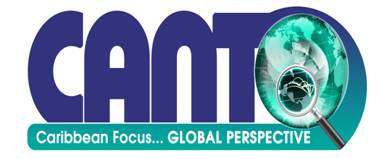 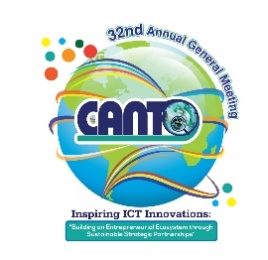 Regulatory & Emerging Technologies Committee AGM Report2015 Calendar Year
Chair – Melesia Sutherland 
February 2, 2016
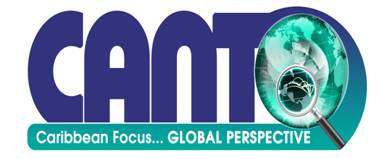 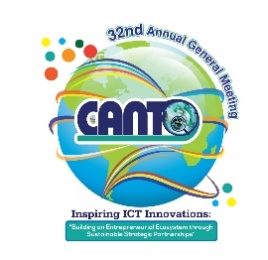 Terms of Reference
To keep abreast of developments in member countries

To priortise issues and concerns of members related to regulatory developments and emerging technologies

Develop CANTO’s position on emerging issues for approval by the Board

Identify areas for capacity development
2
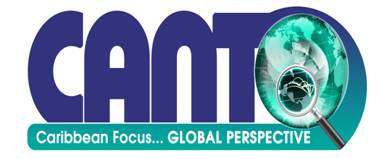 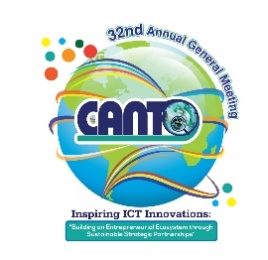 Developments in Member Countries
Seven (7) meetings

Core Members:
Melesia Sutherland (Chair)            	      - FLOW
Mr. Delreo Newman (Vice Chair)	      - ATN
Joseph Samuel 			      - APUA
Rafael Marin 			      - BTL
Christa Onika Leith		      - TSTT
Opal Neil 			      - Columbus Communications
Kieran Meskell			      - Digicel
Gloria Manzano		      - CANTO
Philip Cross                                                          - Consultant
3
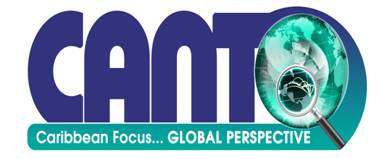 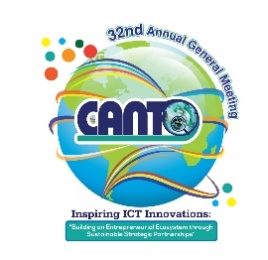 Workplan 2015
Preparation for World Radio Conference 2015 (WRC-15)

Response to ECTEL’s Proposal on Universal Service Funding

Steps in consultation process 

Review of Position Paper  ‘Regulation in the US and EU. Should the Caribbean Follow Suit?
4
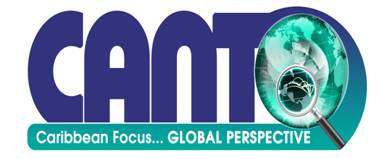 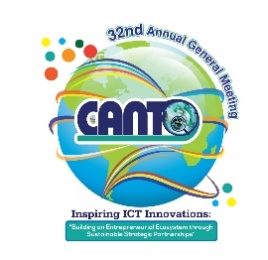 WRC-15
World Radio Conference held every 3-4 years to allocate spectrum to services. 

It is the job of WRC to review and, if necessary, revise the Radio Regulations the international treaty governing the use of the radio-frequency spectrum and the geostationary-satellite and non-geostationary-satellite orbits.
5
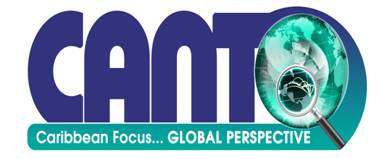 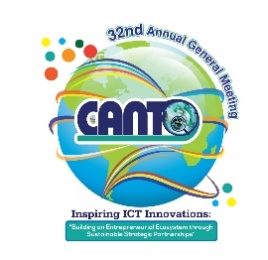 WRC-15 – Agenda Item 1.1
Major agenda item for Caribbean, Agenda Item 1.1 

‘To consider additional spectrum allocations to the mobile service on a primary basis and identification of additional frequency bands for International Mobile telecommunications and related regulatory provisions, to facilitate the development of terrestrial mobile broadband applications, in accordance with Resolution 233 (WRC-12’
6
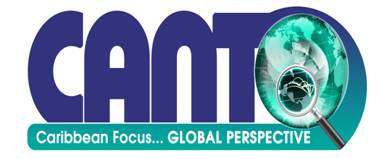 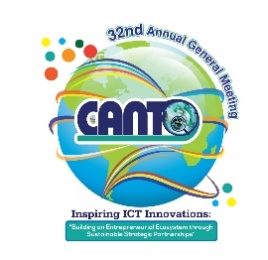 WRC-15 – Accomplished
Feb 2015 - Position Paper on WRC-15 sent to ministers and regulators. CANTO urged governments to:

Collaborate with industry to prepare for WRC-15. 

 Priortise preparation for WRC which occurs once every 3-4 years and attend WRC-15, including by proxy. 

 Attend CITEL (Inter-American Telecommunication Commission) meetings in person or by proxy. 

Support proposals at CITEL and ITU (International Telecommunications Union) which will make more mobile spectrum available to the Caribbean.
7
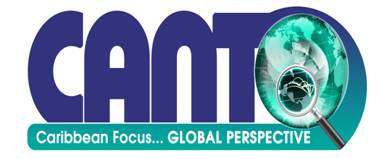 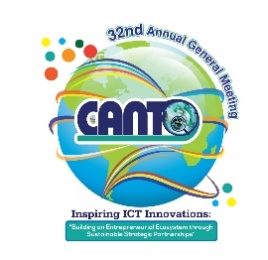 WRC-15 – CITEL?
NOTE

The International Radio Regulations divides the world into three ITU regions for the purposes of managing the global radio spectrum. 

Each region has its own set of frequency allocations and a regional body which coordinates and presents the position of the member countries at the WRC-15. 

The regional  body for our region,  Region 2, is CITEL (Inter-American Telecommunication Commission). CITEL is the telecommunications/ICT advisory body of Organization of American States. 

Geography - the Caribbean, North and South America and Pacific (East of the International Date Line) are located in Region 2.
8
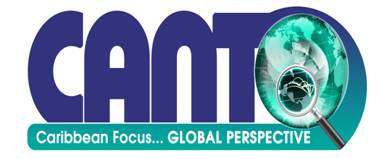 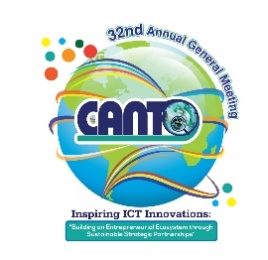 WRC-15 – Accomplished
March / June 2015 - Letters sent to ministers and regulators:

 Urged participation  in the WRC-15 proceeding

 Encouraged support for assignment of 470MHz – 698 MHz to mobile and offering such support as CANTO could provide.

March - representation at the penultimate CITEL preparatory meeting on WRC-15 in Colombia.

June 2015 –  Promoted support for 470 MHz—698 MHZ for assignment to mobile at CTU WRC 15 – Preparatory Meeting at which CTU, CITEL, GSMA and the Amateur Radio Group were present.
9
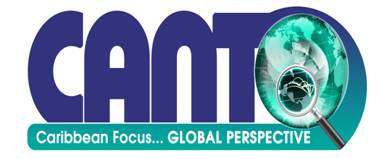 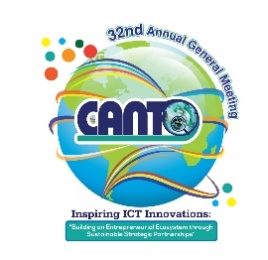 WRC-15 – Accomplished
July - session on WRC-15  at the Annual Conference and Trade Show

August - CANTO’s Chairman, Julian Wilkins attended the final CITEL preparatory meeting in OttawaUrged participation  in the WRC-15 proceeding.

Retained Philip Cross as Special Advisor on WRC-15.
10
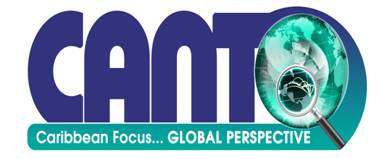 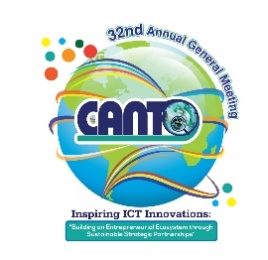 WRC-15 – Results
The Caribbean region made a  difference at the final CITEL meeting in August:

 Trinidad & Tobago, Barbados, Bahamas, Belize – supported 470MHz-698MHz for allocation to mobile joining USA, Canada and Colombia and so prevented CITEL from taking a ‘No Change” position, supported by thirteen (13) L. American countries, to WRC-15. 

Therefore CITEL placed a multi-country proposal before WRC-15, that represented the views of both the mobile and broadcasting industries. 

If the ‘No Change’ had carried, the position of the mobile industry in our region, region 2, would not be represented at WRC-15.
11
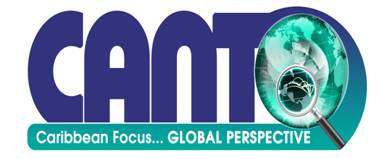 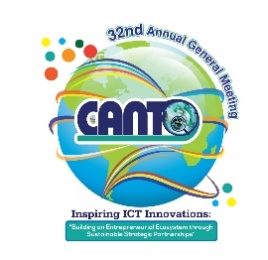 WRC-15 – Results at ITU
Despite the valiant attempt by Caribbean providers and the work of the GSMA:

Broadcasters prevailed at WRC-15 and 470MHz - 698MHz was not also allocated  for use by mobile. 

Some frequency were assigned to mobile in the higher bands.

Future agenda for mobile at the next WRC is to find more frequencies in higher bands.
12
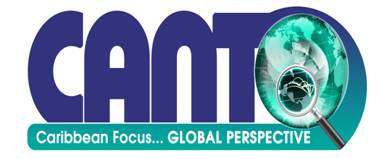 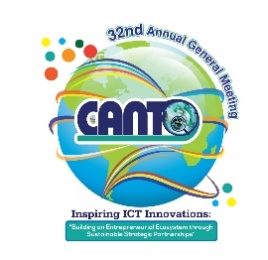 ECTEL and Universal Service
Committee to focus on transparency of the fund’s processes and accountability. 

4 December 2015, ECTEL issued a consultation titled ‘Proposed changes to the Universal Service Fund in the ECTEL Member States’. 

Committee will make a submission on behalf of CANTO members by 22 February 2016 due date.
13
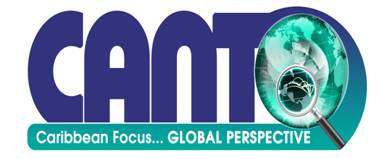 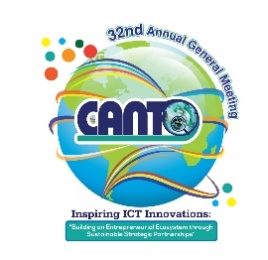 Other Issues
Over- The-Top-Providers (OTT)
Committee considered an update of its paper on OTT (Over-The-top-providers) published in 2014. 

 At the Annual Conference in July 2015, the ministers responsible for telecommunication were not empathetic to the industry’s lament on the unfair advantage provided to OTTs.
 
Code of Practice – Mobile Advertising and Marketing Messages
The Committee also supported BVI in developing an industry Code of Practice for the Regulation of Mobile Advertising and Marketing Messages, which has been implemented.
14
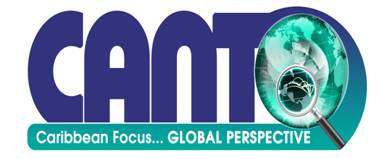 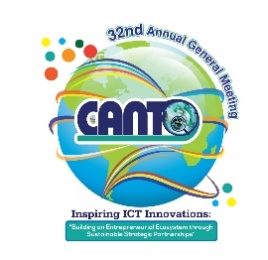 Workplan 2016
Universal Service Funding – Accountability & Transparency
Pan Regional Issues – ICANN, Internet Society et al.
OTT 
Net Neutrality
Single ICT Space
Preparation WRC-19
The Face of Competition
The Future of Broadband
Creeping Price Regulation
15
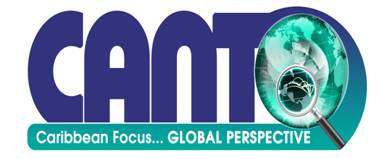 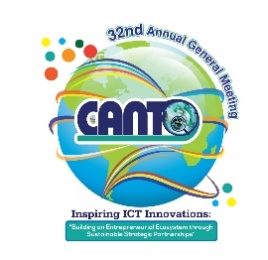 Workplan 2016
At the next meeting of the Committee issues will be:

Priortised, aggregated where possible and decisions will be made on the objective(s) for each matter and the specific deliverable(s).
16
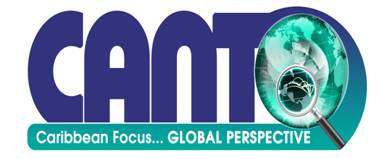 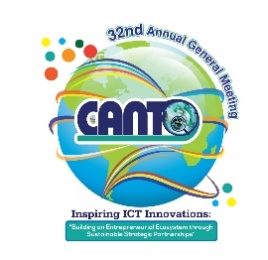 Value Proposition
JOIN

Impact – relevant issues affecting your business

Capacity development – engage stakeholders. Represent CANTO externally.  Exposure. Career development.

You got it here first – unmatched source of information on regulatory developments in the Caribbean.

Contact:   gloria.manzano@canto.org
	melesia.campbell@cwc.com
	delreo.newman@atn.com
17
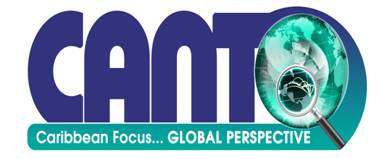 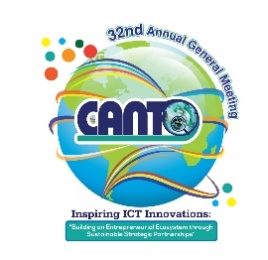 THANK YOU FOR YOUR TIME AND ATTENTION.
18